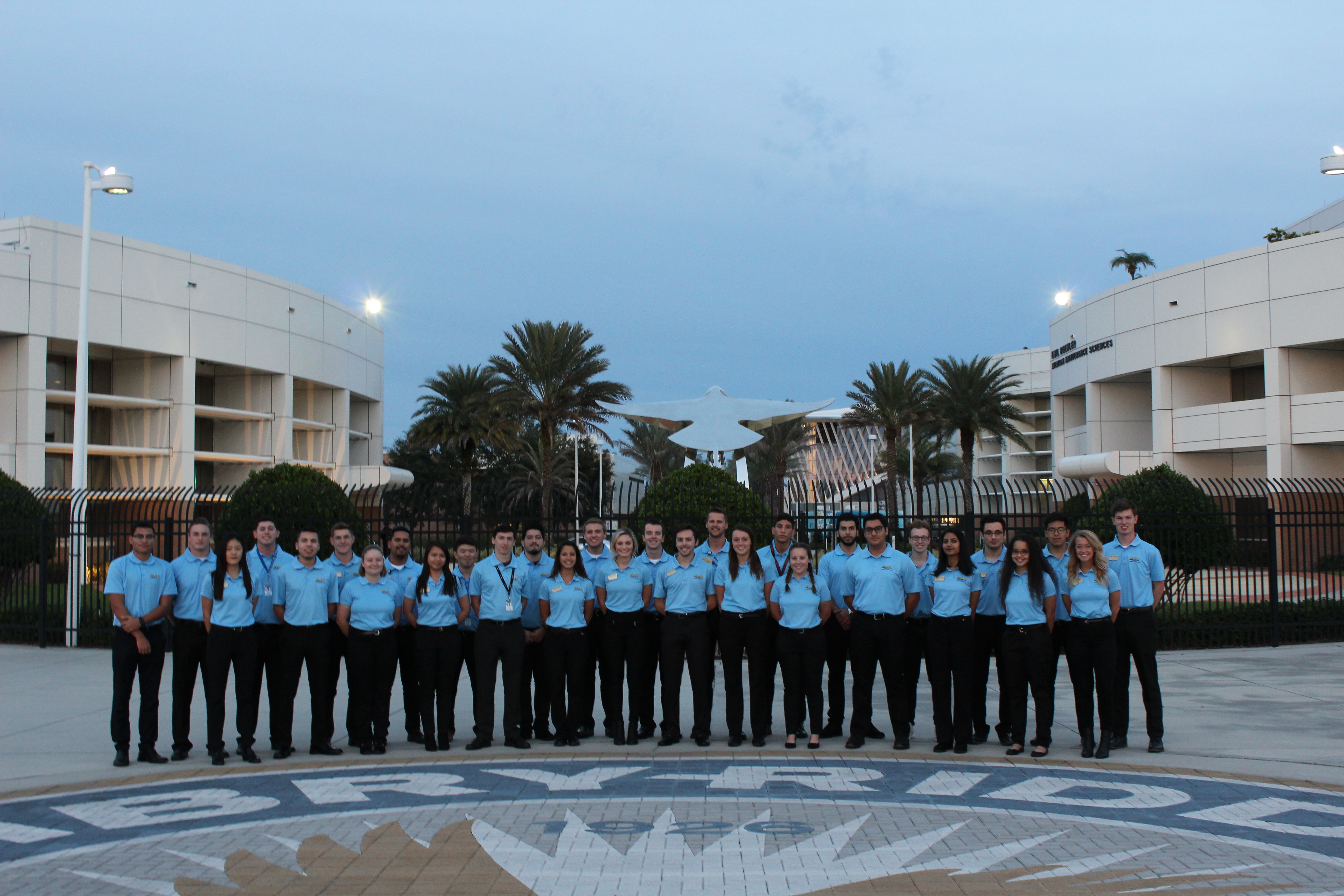 Flight Line Assimilation Program Orientation
Summer B
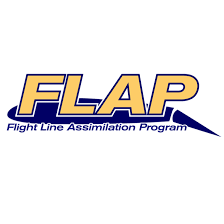 What is FLAP
Student lead organization to aid in the transition to flight training at ERAU
Mentorship program for any questions or concerns students may have
Weekly/bi-weekly Hangar Talks to provide more information
“The Flight Line Assimilation Program’s mission is to prepare new students for day-to-day life in the Embry-Riddle Flight Department; through the introduction of Embry-Riddle’s Procedures, Safety Culture, and Structure, The Flight Line Assimilation Program intends to mitigate stress and smooth the transition process for students with prior flight training.”
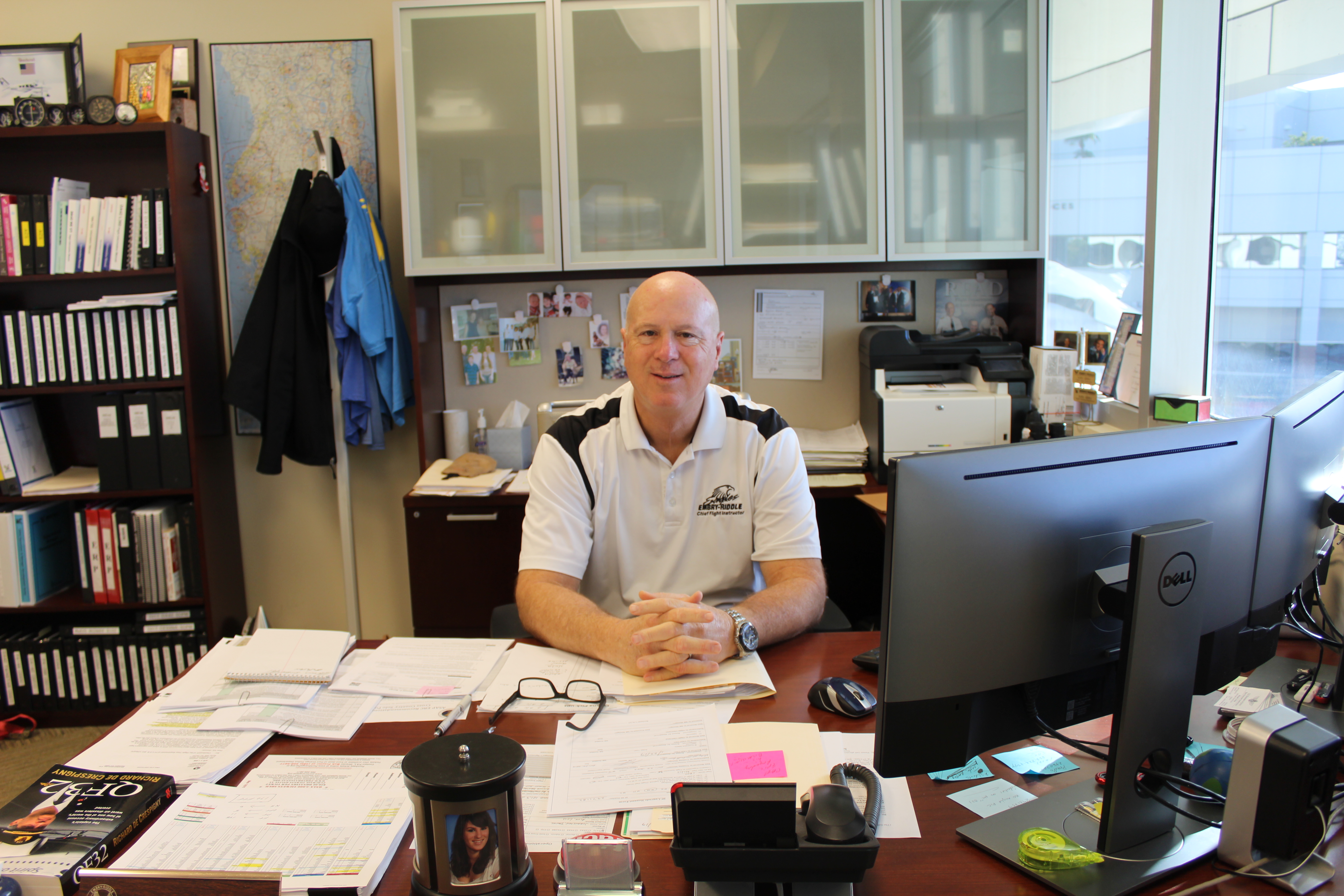 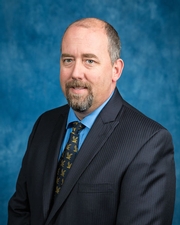 Flight Department Overview
Ivan Grau
Chief Flight Instructor
Oversees all flight training courses at ERAU
Office 214A
Ken Byrnes 
Chairman of the Flight Department 
Oversees and runs Flight Department 
Office 213N
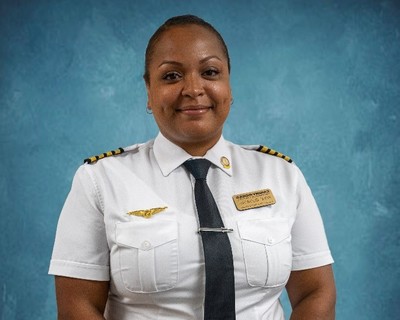 Flight Department Overview
Paul Cairns
Assistant Chief Flight Instructor/Head of Standards
Aids Ivan and oversees all curriculum changes and check rides at ERAU
Office 213F
René Clemens 
Assistant Chief Flight Instructor 
Aids Ivan in overseeing all flight training 
Office 214B
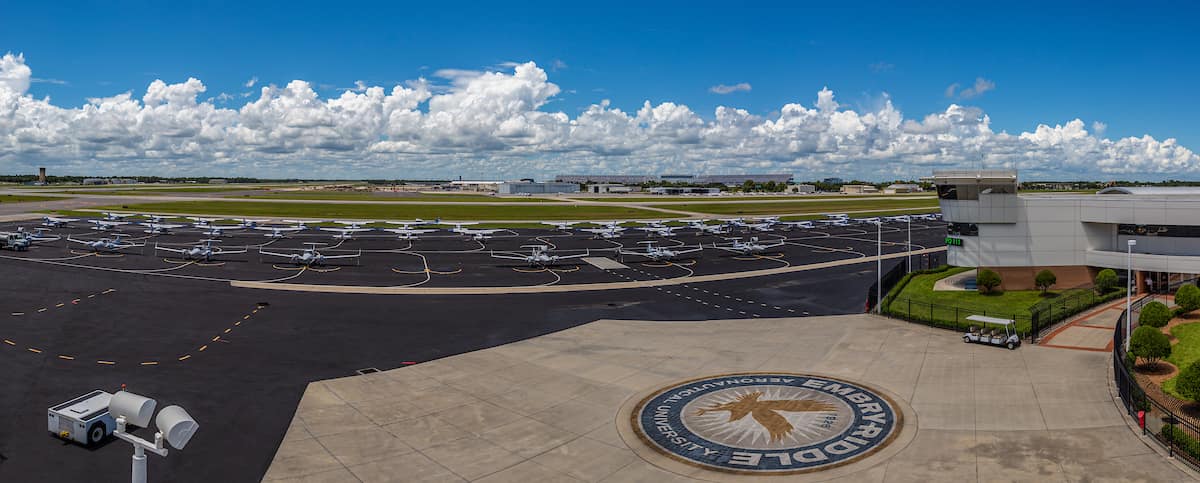 Flight Department Overview
Flight Scheduling Office 115
Leigh Walker- In charge of scheduling each student 
Brian Herget- Pairs students and instructors and course enrollments 
Jamie Cox- ETA Administrator
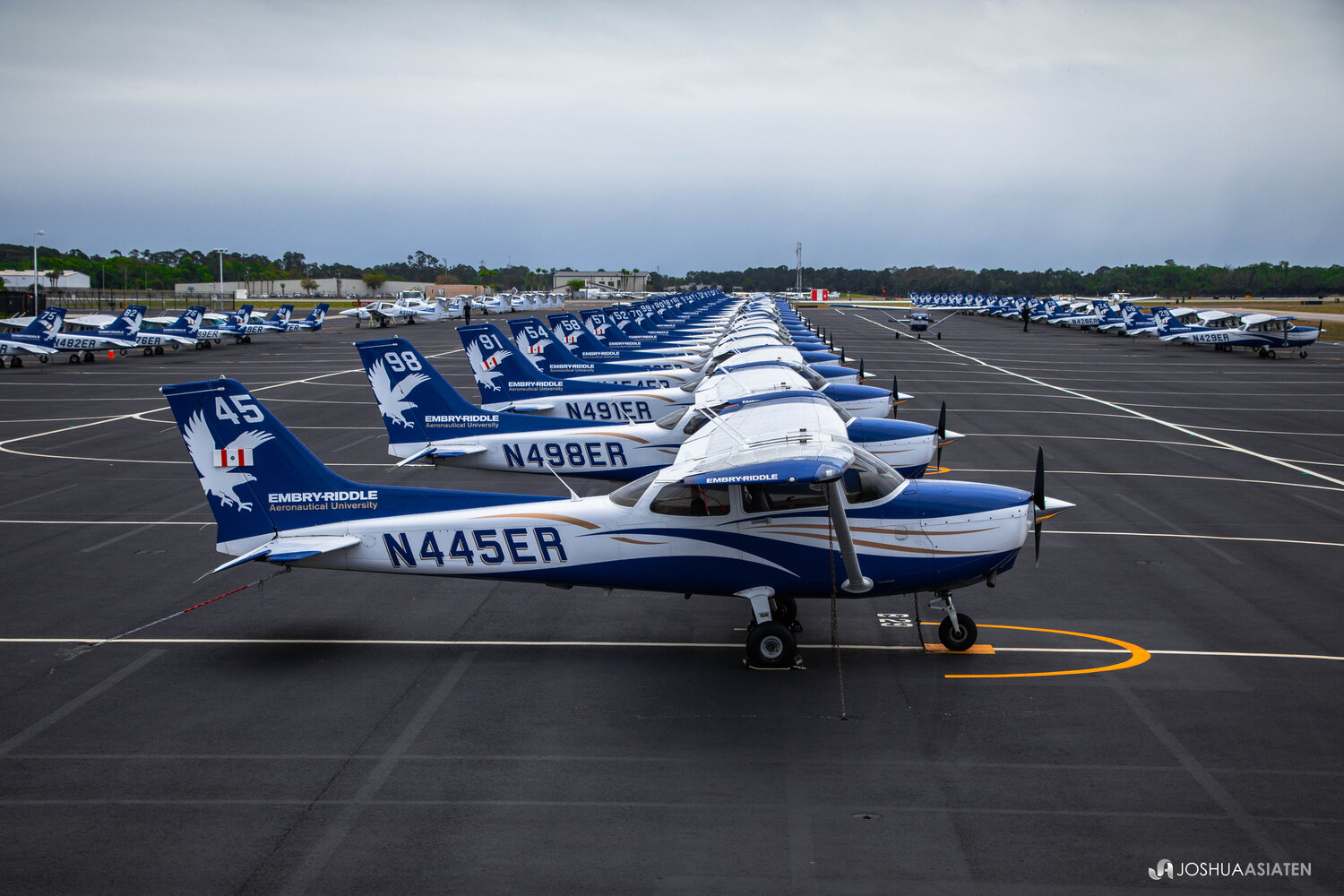 Flight Department Overview
Flight Supervisor 
Oversees all flight operations at ERAU 
Tracks all flights using ADS-B
Briefs and dispatches all solo flight operations
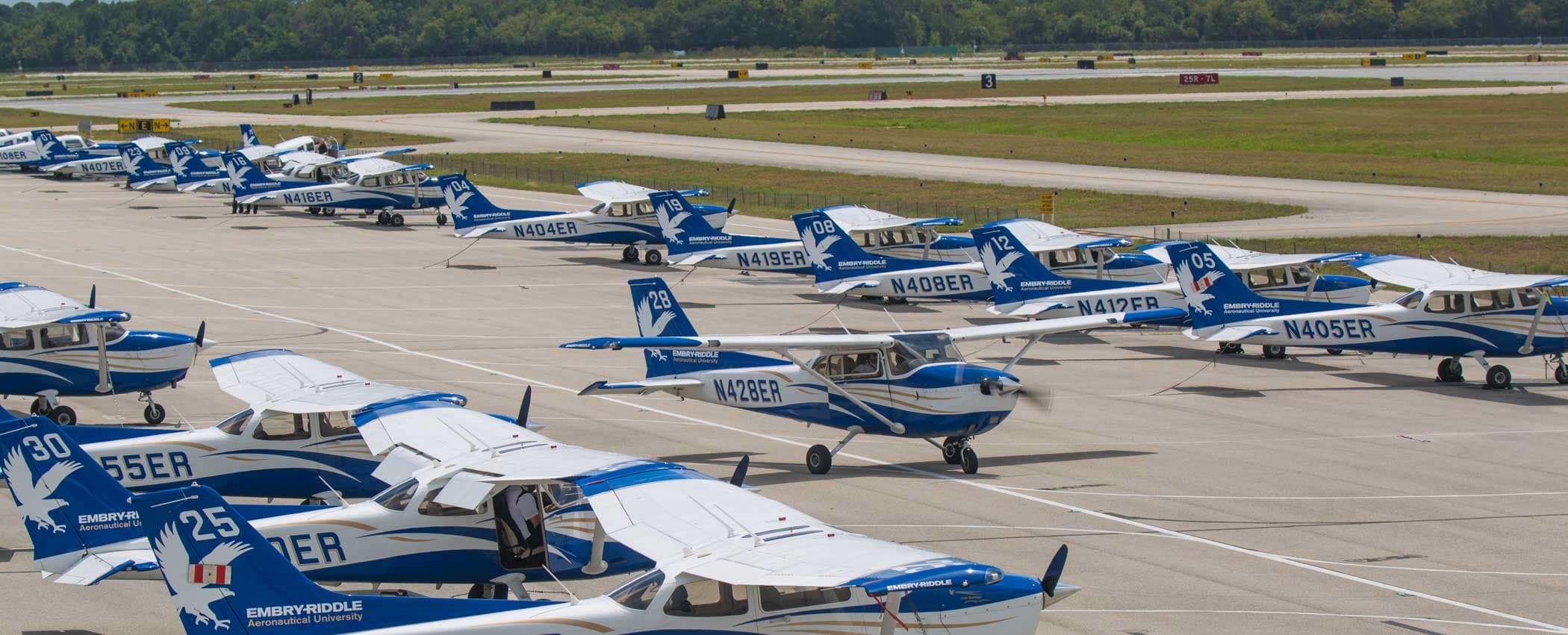 Flight Department Overview
Team Managers 
Oversee Students progress through flight training
Team 1- Rich Garner, Office 213G
Team 2- Dan Thompson, Office 213A
Team 3- Nicole Hester, Office 213 D
Team 4- Victor Fraticelli, Office 213H
Team 5- Suzette DeGraw, Office 213B
Team 6- Anna Battison, Office 213C 
Team 7- Oliver Kroos, Office 213E
Specialized TM- Don McCann, Office 210
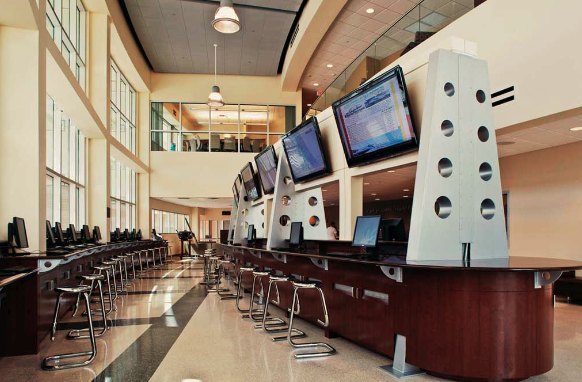 Oversee all documents students must have to fly 
Government Issued ID
Medical
Pilot Certificate 
Must see them with original copies before beginning flight training 
Students must update records if a new document is obtained. This allows all records to be current
Flight Data and Certification
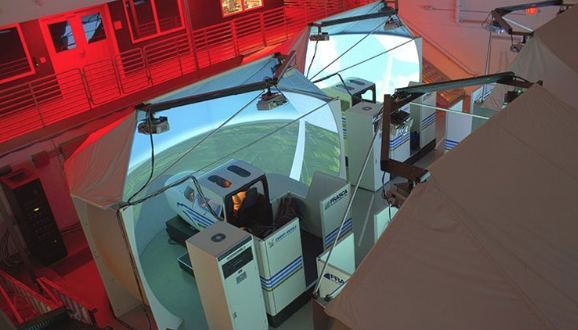 This is your class time
Orals, Sims, Flights
3-hour block of time
If you are assigned MWF 0750, you may not always have an activity
You are only required to show up if you are scheduled!
For the next week, do not show up until you are contacted by your flight instructor
Flight Block
Scheduling Software used for flight schedules 
Activities will be posted by instructors on the schedule
Will show you where to show up and when
Will show you what you need to prepare, and what to study
Must check every night after 1700 for the next days schedule
A FLAP mentor will now walk you through ETA and how to use
ETA
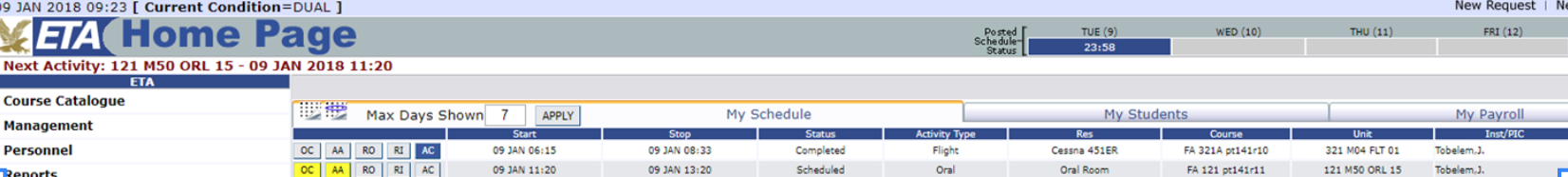 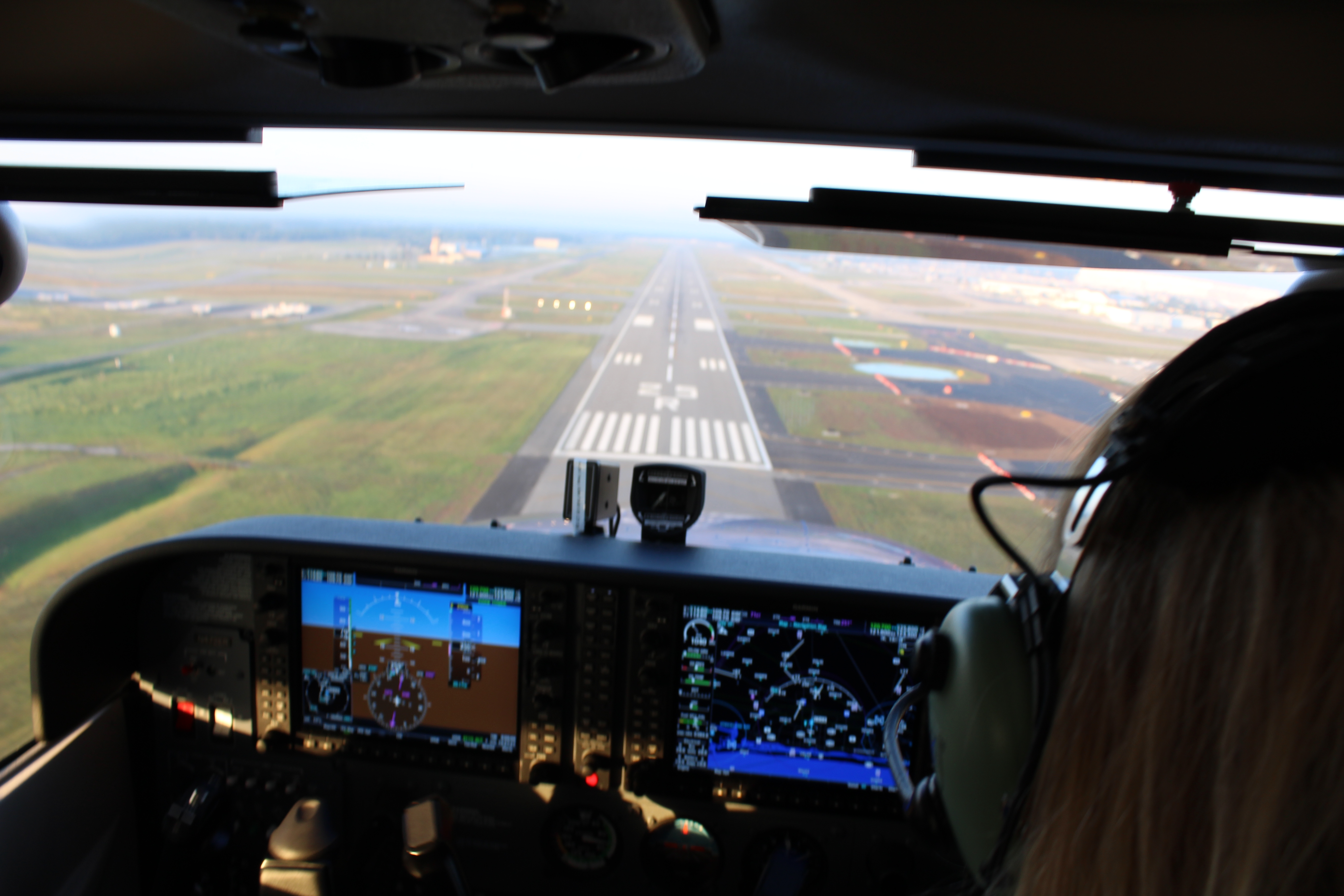 Ramp Badge
Government Issued ID
Pilot Cert.-New Student pilots will start this process after the first PA
Medical-At least a 2nd class
Logbook-
FOM-Current  digital version
SOPM-Current digital version
Checklist*
IFG*
PIM-Paper or digital. “owners Manual” for C172S
Sectional*
Sunglasses
Headset 
Water
Kneeboard**
Flashlight**
Foogles/Hood**
iPad
* can be digital using ForeFlight. During private pilot solos, MUST have paper version to fly
** optional. Only required for some flights
What’s Needed to Fly
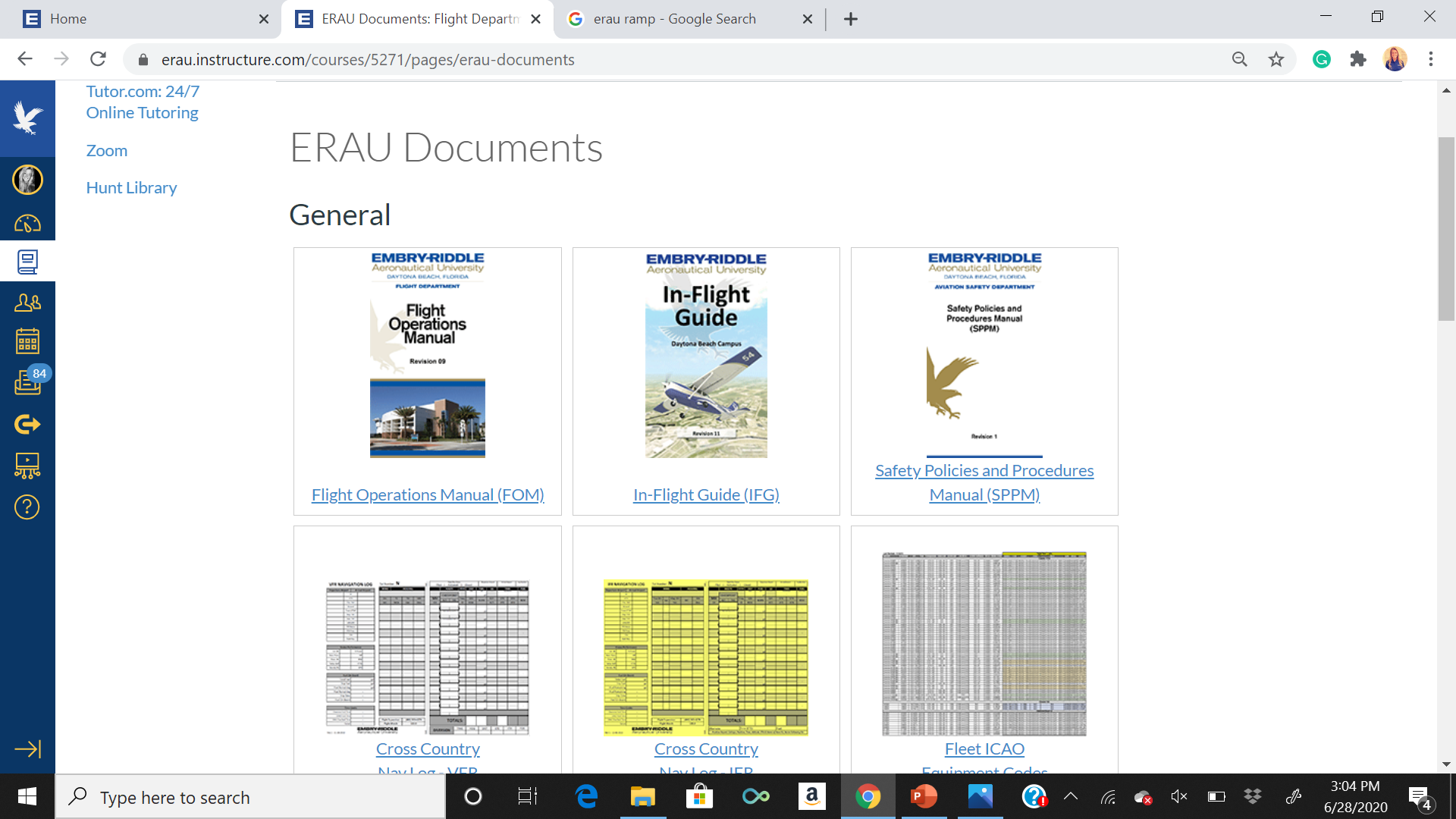 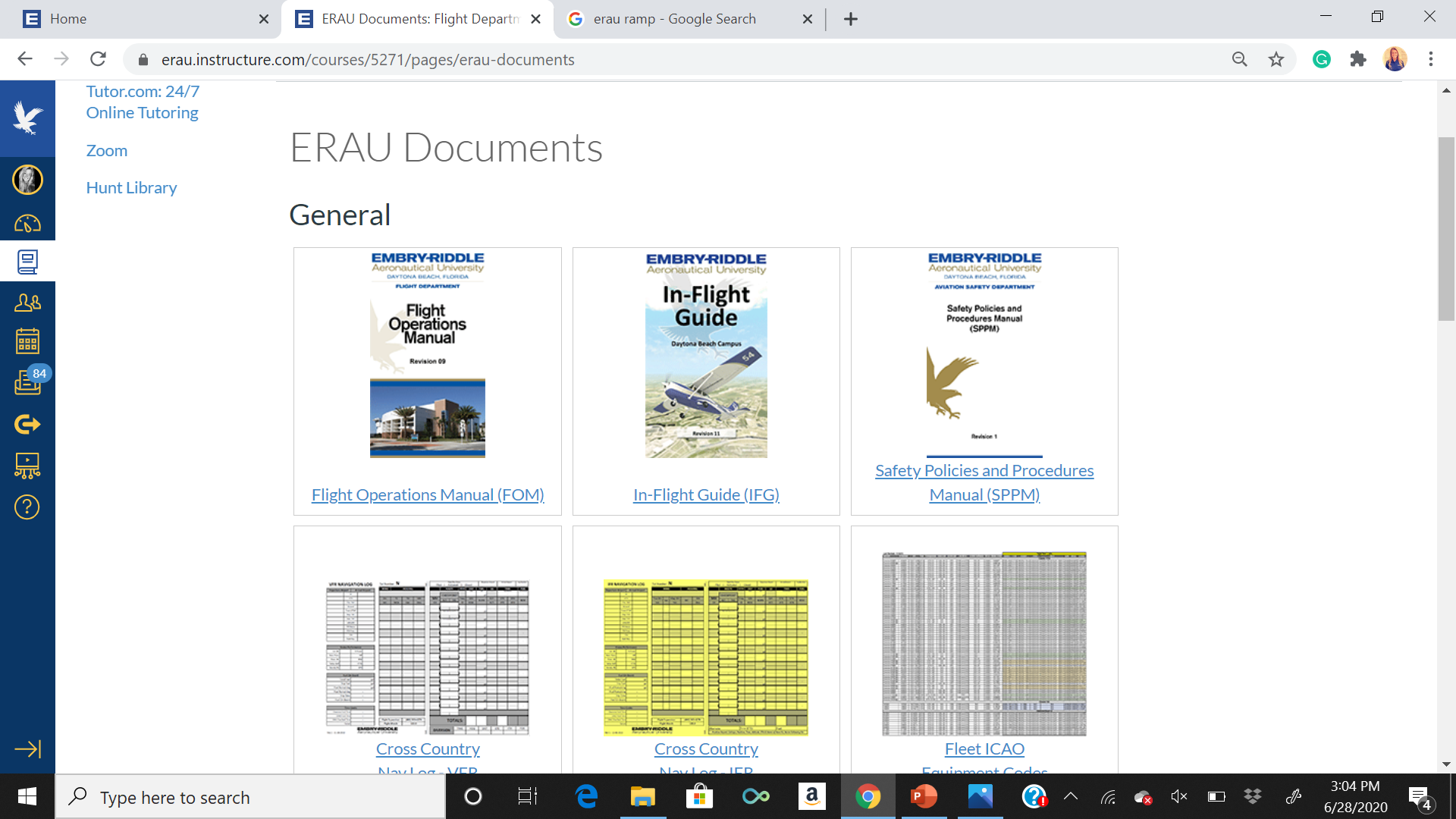 Each student is required to be familiar with these documents 
Flight Operations Manual (FOM)
Rules for IP’s and students to follow 
Standard Operating Procedures and Maneuvers (SOPM)
How ERAU does maneuvers in the C172S
Allows for any instructor to fly with any Student
C172 Checklist
Only approved checklist used at ERAU
ERAU Uses a do/verify checklist. Flows must be memorized by each student’s pre-solo flight
ERAU Flight Documents
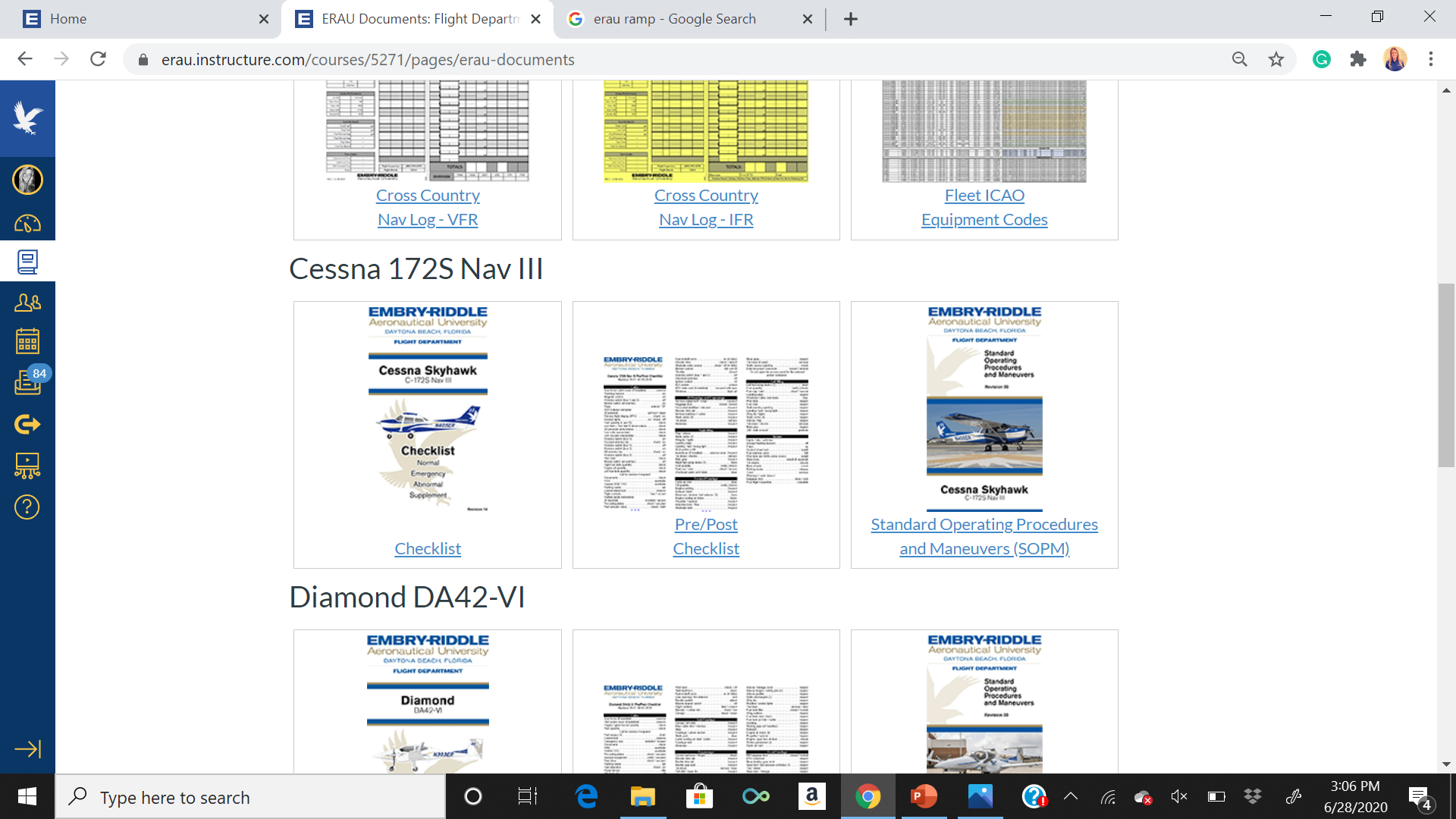 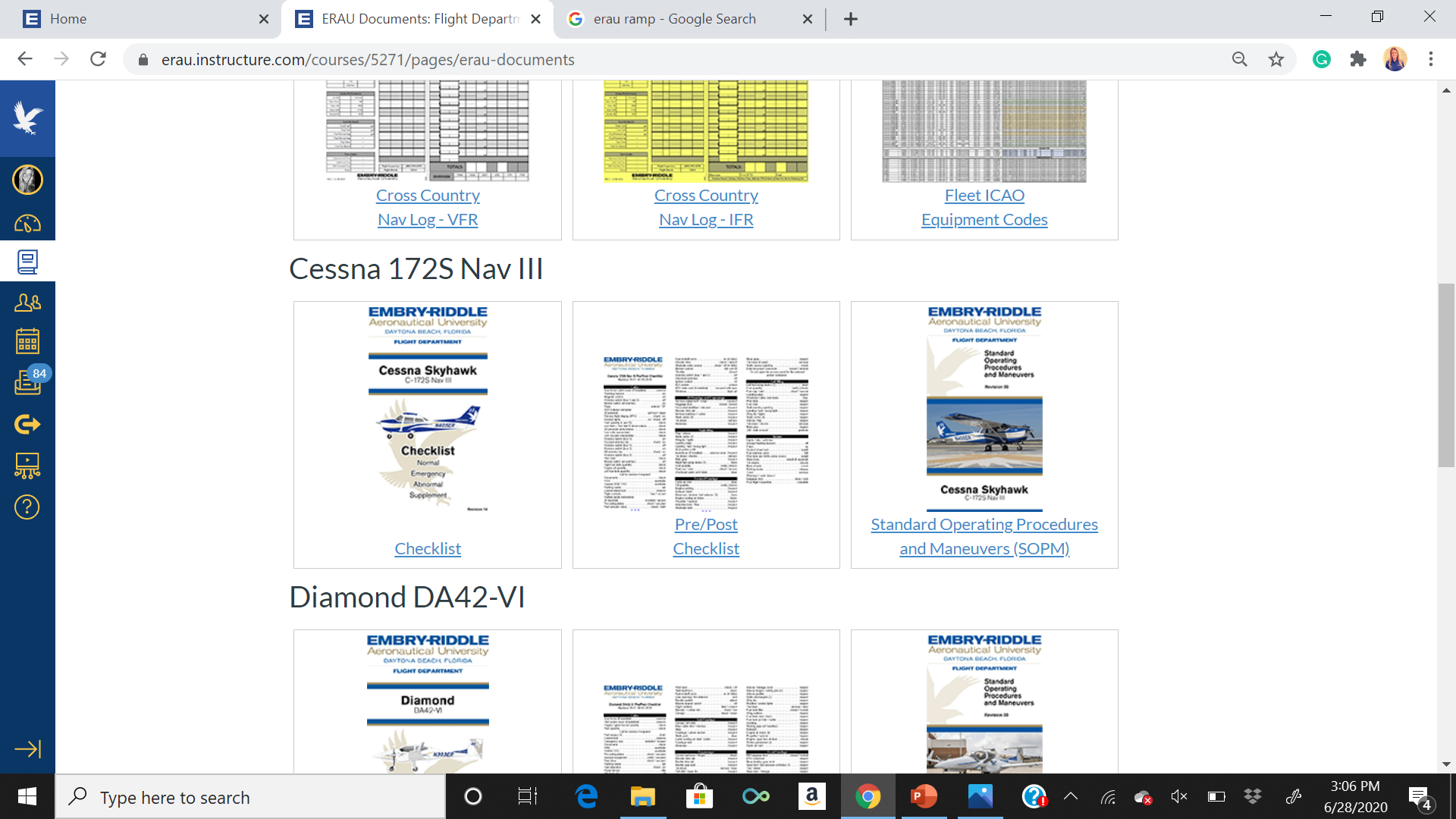 ERAU is transitioning to Electronic Flight Bags (EFB) for training 
iPad’s with ForeFlight are the only approved EFB at ERAU
While using ForeFlight, all GPS data must be turned off
Students will receive a discount by following the link in the FOM 
FOM 11.8
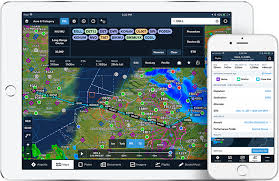 ForeFlight
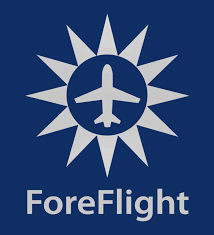 FOM-Scheduling
All students and Instructors are required to check ETA after 1700 each night 
Time Limits 
Orals-2.0
Sims-1.1
Flights 2.3
Students are required to check in before or at start time, failure to do so will result in a no show
Will result in a fine charged to your flight account 
Even if the weather is bad, students can face a no show if they have not communicated with their IP
We recommend to check in
10-15 minutes early for Oral and Sim Activities
45-60 minutes early for flight activities
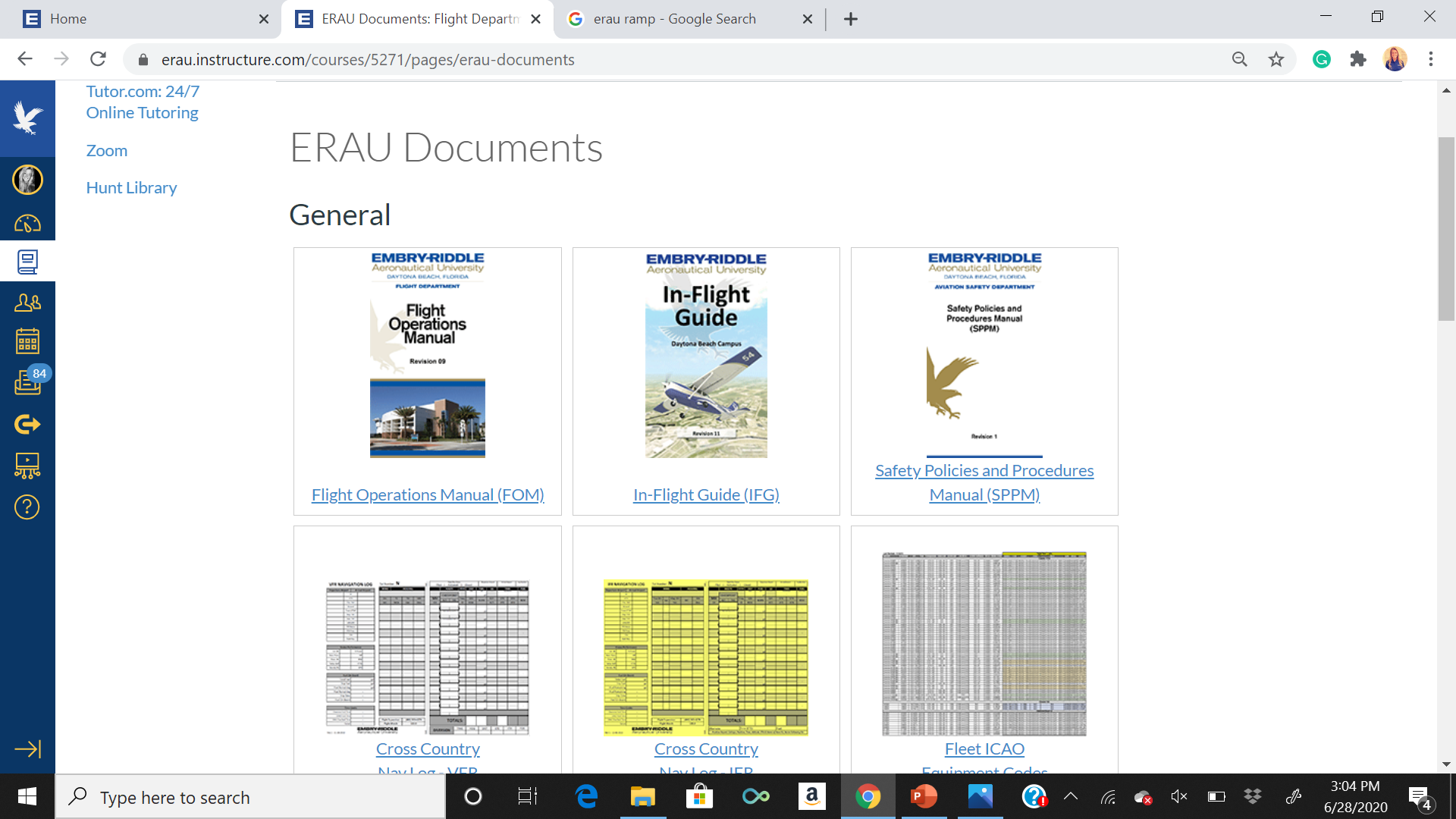 FOM-Grounds/Holds
Medical Ground
Students may medically ground themselves when they are sick, but must follow the proper procedure 
Must inform IP AT LEAST 30 minutes prior to start time 
Must fill out Medical Ground Form on ETA
Must call/email Health Services immediately. Health Services will then inform you if you must be seen by a nurse or Dr
Vacation Hold
If a student is leaving for an extended period of time, they must file a vacation hold 
Must fill out form on ETA, and advise IP they are leaving 
Students are only allowed a certain number of hold days per course, consult the FOM for your course
Financial Hold 
If at any time a student needs to be placed on hold for financial reasons, they must see their TM
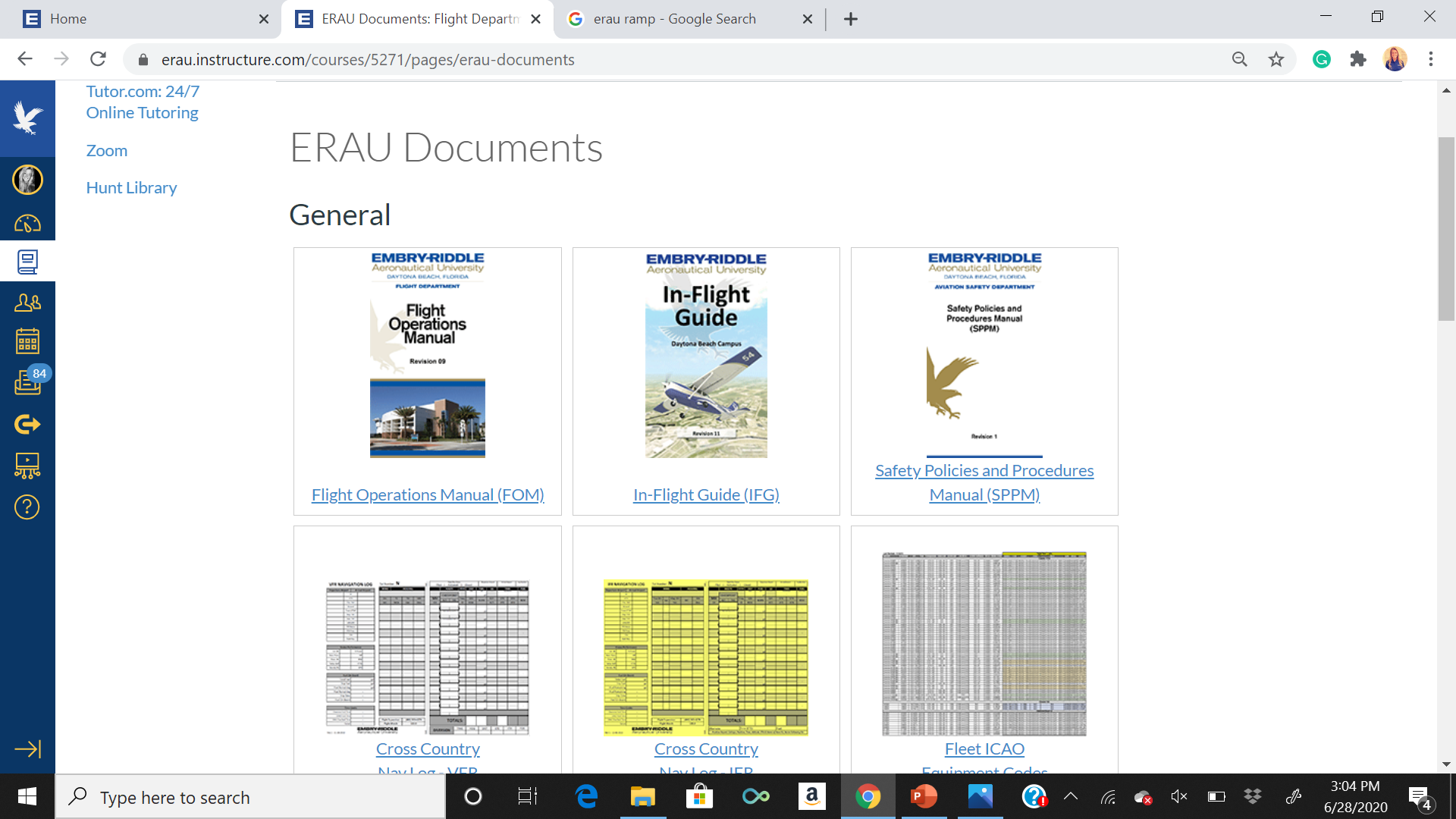 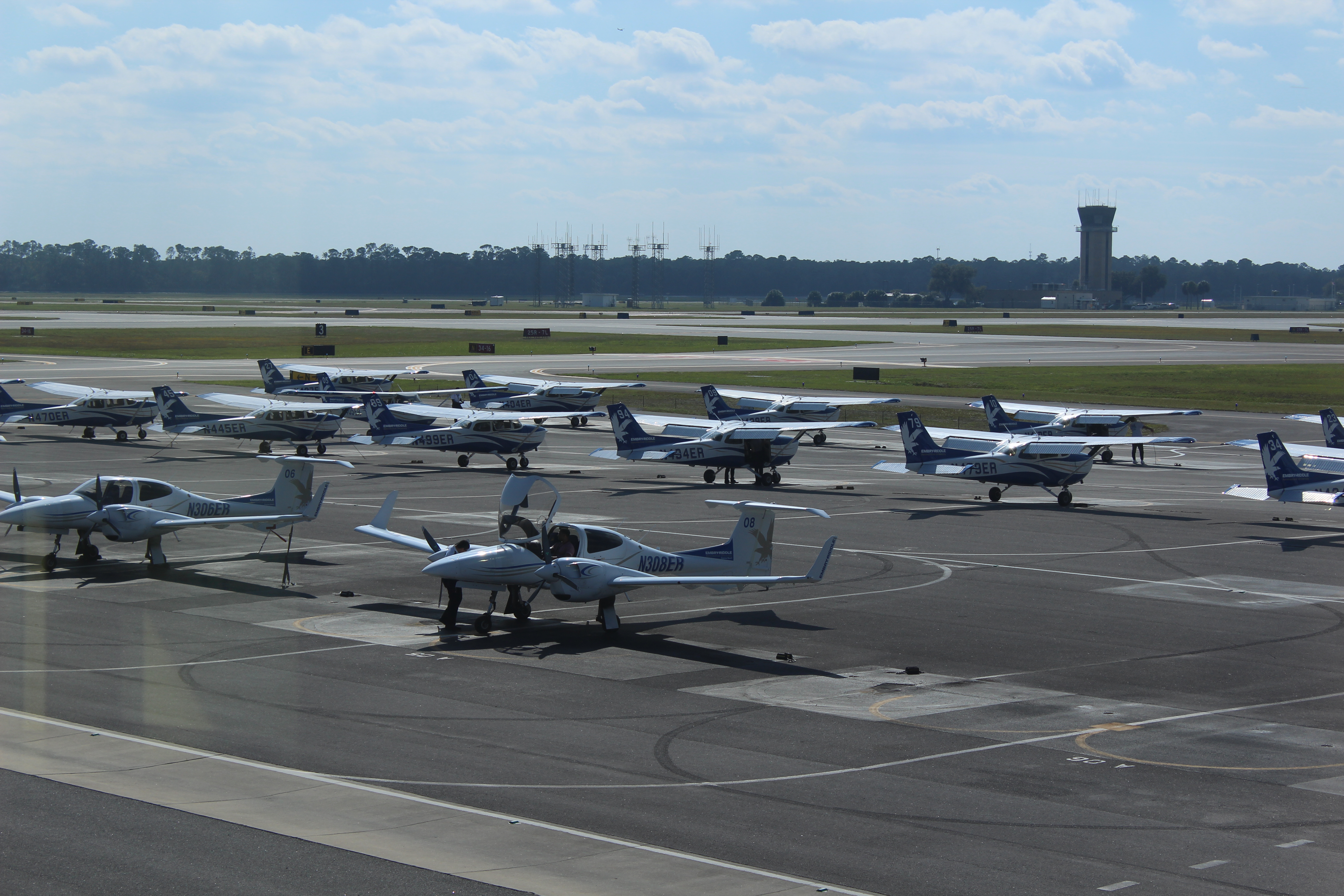 No cell phone usage on the ramp 
No music on the ramp or in flight 
No running on the ramp, must walk tails of all airplanes to avoid the propeller area
Drug testing may occur at any time, must complete drug testing to remove hold 
ERAU Observes a zero-tolerance alcohol policy for students under 21.
Students over 21 may not drink 12 hours prior to any flight
Students must follow dress code for flights
Closed toed shoes
Socks that cover ankles
Pants that cover ankles 
At least T-shirt length sleeves
FOM-Ramp Operations
Everyday, students will be required to pass a wellness check
Face masks must always be worn  in the Flight Department 
Aircraft must be sanitized before flight 
Check-In Process
Aircraft Sanitation
COVID-19
PACE
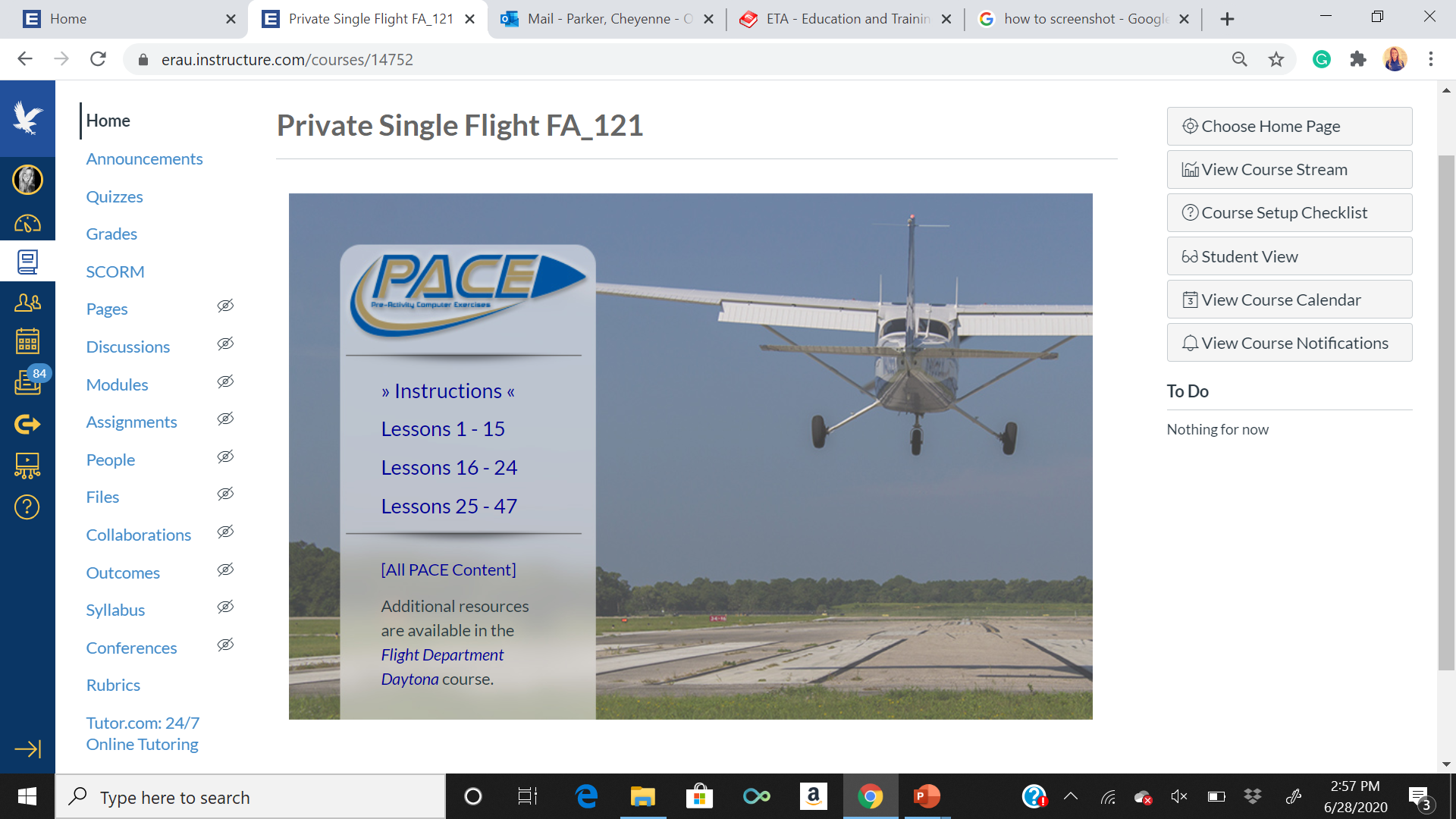 PACE Modules must be completed before each scheduled activity 
Will show you what to review, what to do for HW, and assess you.
If these activities are not, students may face a no-show
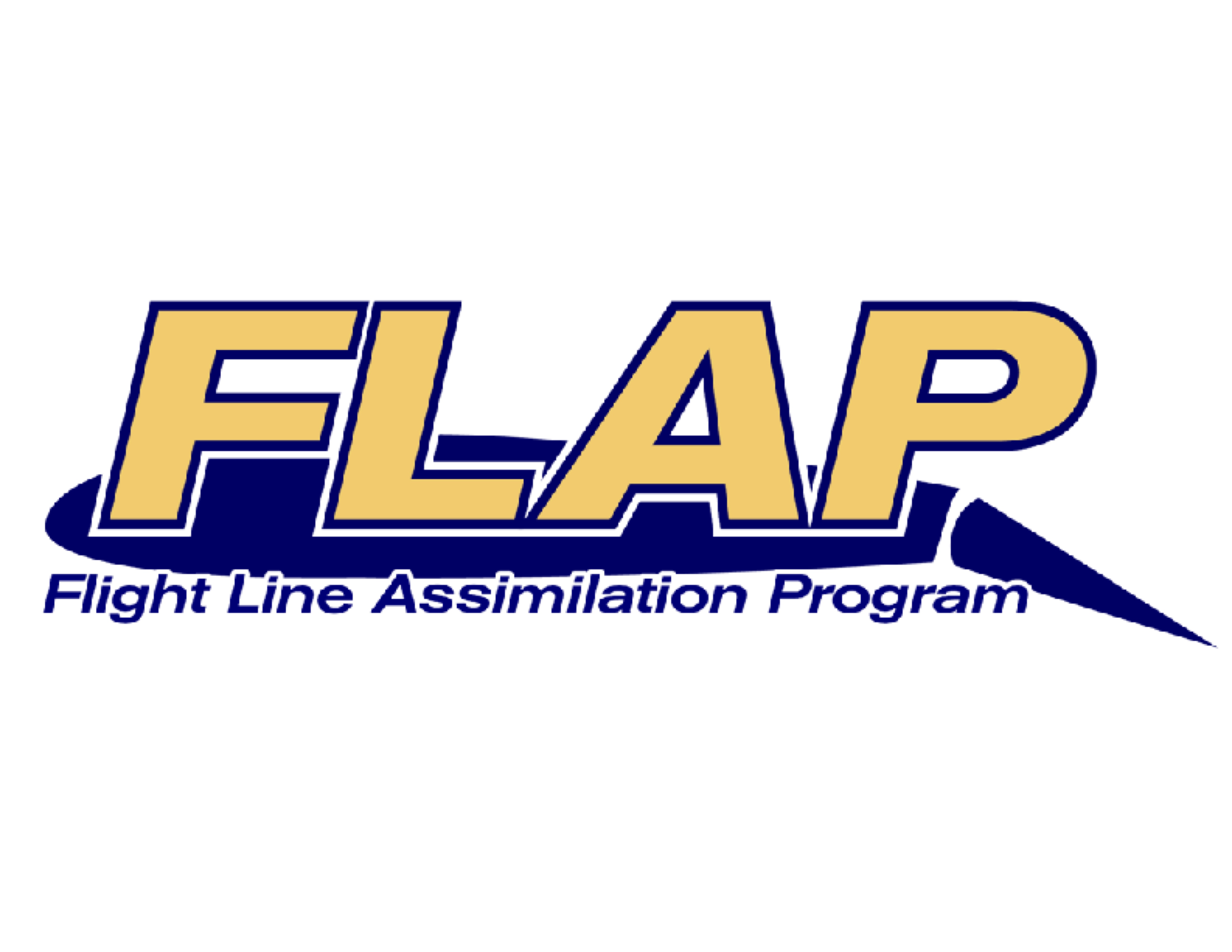 FLAP mentors are here tohelp anyone at anytime.
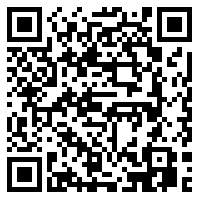 Sign Up: Bit.ly/FLAPSPR20